So You Want to Start an Undergraduate Statistics or 
Data Science Program?
Panelists:
Christopher Malone
Judith Canner
Albert Y. Kim
Kimberly Roth
Moderator:
Lisa Carnell
Please Introduce Yourself
Where you work
What your role is
Stats and/or data science programs offered at your university
Dr. Christopher Malone
School
Winona State University (1 of 7 4-year public institutions in MN)
About 7500 students; Primarily Undergraduates
Dept of Math & Stat
9 MATH;  4 MATH ED; 7 STAT/DSCI
Programs
STAT Major & Minor (1980s)
DSCI Major & Minor (2014) 
Personal
Professor of STAT & DSCI
Trained as statistician
Passion:  Undergraduate curriculum development
Dr. Judith Canner, Statistics Program Coordinator
California State University, Monterey Bay
4-year Public University
~7200 Undergraduates Students
50% First-Generation
50% URM
Current Programs
Bachelor of Science in Statistics
Statistics Minor
Bachelor of Science in Computer Science with a Data Science Concentration
Planned Programs
Data Science Minor
Personal Information
Associate Professor of Statistics
Mathematics and Statistics Department
PhD Biomathematics and Zoology


My goal in coming to CSUMB was to start a Statistics program.  I started the Statistics minor (2011) and then established a concentration within the Math major (2015) and now we have a Statistics major (2019).
https://csumb.edu/math/statistics-bs

I also oversee a grant to support biomedical data science at CSUMB https://csumb.edu/bd2k
Dr. Albert Y. Kim
Assistant Professor of Statistical and Data Sciences at Smith College
Small women’s liberal arts college (~2500 students)
Independent from MATH & CS
Grads 2018-2020: 10 -> 21 -> 35
FTE’s:
3 full-time SDS
3 + {1 new} joint with SDS: MATH, CS, PSY, {GOV}
We offer
Major in SDS
Minors in SDS & Applied Stats
MATH offers statistics track
Early discussions
Joint MATH & SDS major
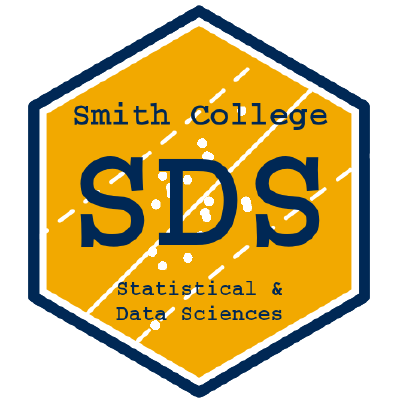 Dr. Kim Roth, Juniata College
Small (about 1600 students) liberal arts college in central PA
Math professor with statistics training and part of the data science program.
We offer:
Minor in Data Science since Fall 2017
Major in Data Science since Fall 2019
Masters in Data Science starting Spring 2020
Collaboration by math and it/computer science
[Speaker Notes: •In Fall 2015 Kim met with the provost to talk about data science and was told it was Loren’s upcoming sabbatical topic for  Fall 2016 and we should talk to each other.
•Met with constituent departments in Fall 2015.
•Researched and talked to many programs with help from Gina Lamendella Summer 2016. (Note Park City was 2016, so that wasn’t out yet, we did look at it once it was out)]
Timeline and Program Type
How did your university decide to start either a statistics and/or data science program? How did they decide between the two, or both, etc? What are the differences/pros/cons for statistics versus data science programs?

What was the timeline like from first deciding to create a program to the initial implementation? 

How do you think the type of university you work for influenced the type of program you offer and timeline? (Liberal arts, large state system, etc) Were there any issues with getting the program approved?

Did you need to hire any new faculty to start your programs? If so, what was the hiring process like? Please discuss the hiring timeline, how you led a successful search, etc.
CSUMB Statistics Program Development
First Course for Statistics Minor Offered
Math with Statistics Concentration Begins
Statistics Major Begins
Statistics Minor Established
Statistics Concentration Sunset
Consulting
Stat Theory 1-2
←  Recession →
Data Science becomes a thing ---->
Applied Stat Electives
Statistical Computing
Math Stat
Linear Models
First Statistician Hired
Second
Statistician Hired
Third Statistician Hired
New Courses
Hiring
Program Milestones
WSU: DSCI Timeline
[March 2010] Statistics Program Review
[May 2011] Designing an Undergraduate Statistics Degree for the Future
[JSM 2012] Undergraduate Statistics Program of the Future
WSU: DSCI Timeline
[March 2010] Statistics Program Review
[May 2011] Designing an Undergraduate Statistics Degree for the Future
[JSM 2012] Undergraduate Statistics Program of the Future
[MinneAnalytics 2013]: Redesign your next hire: A grassroots effort to create a Data Scientist degree
[CSP 2013]: Modifying the Undergraduate Curriculum to Properly Train Future Data Scientists
[JSM 2013]: The Data Scientist Degree – A Necessity for Growth in our Discipline
[Fall 2014]: DSCI Program launch
WSU: 3-Legged Stool for DSCI
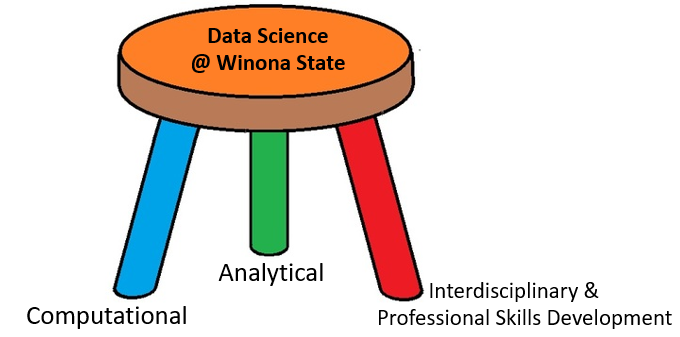 Program Structure
Can you discuss how you determined the program structure? 

For instance, did you utilize the PCMI Curriculum Guidelines for Undergrad Programs in Data Science or  the ASA Curriculum Guidelines for Undergraduate Programs in Statistical Science?
Just trying to capture the spirit of the thing (PCMI)...
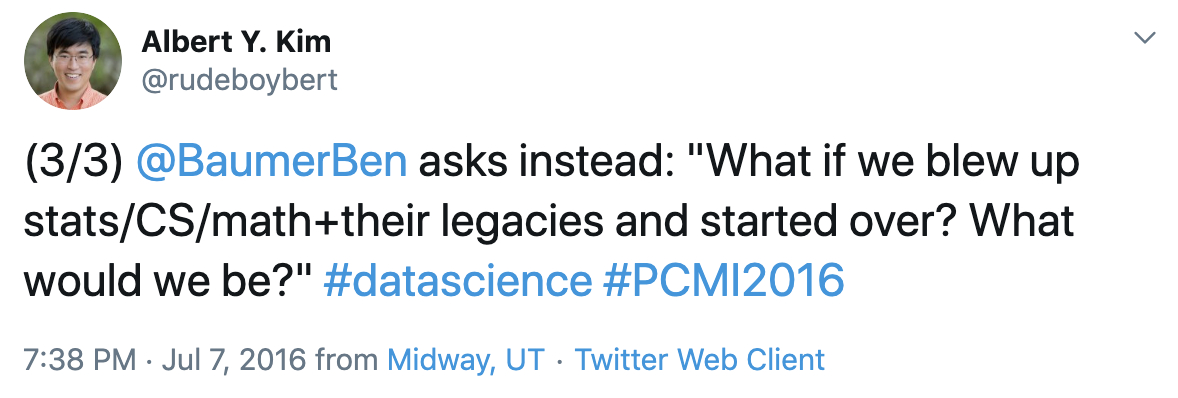 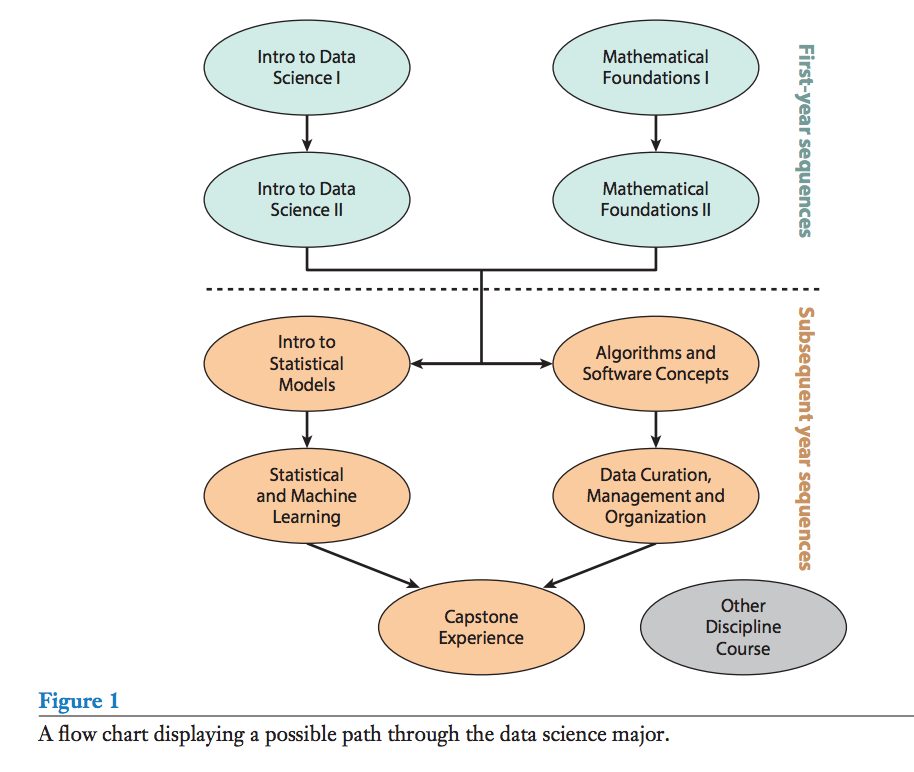 PCMIFlowchart
From “Curriculum Guidelines for Undergraduate Programs in Data Science” available at:
bit.ly/pcmi_datascience
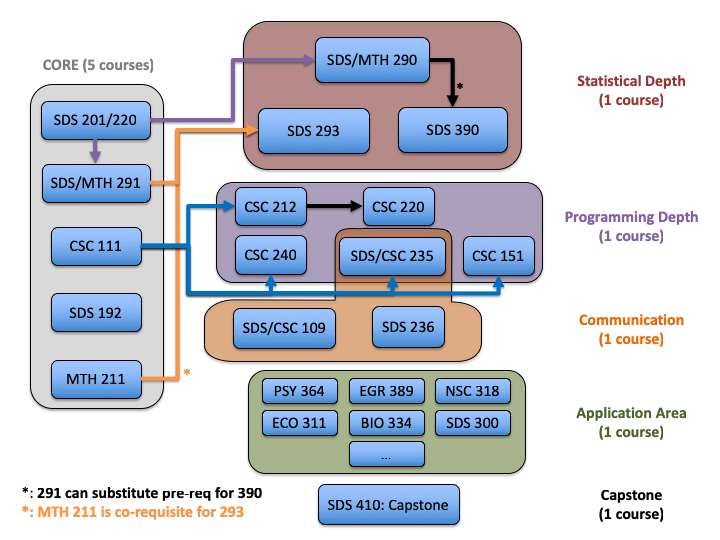 SmithSDS Major
Machine learning, Experimental design, Special topics
Intro stats
Mult regr
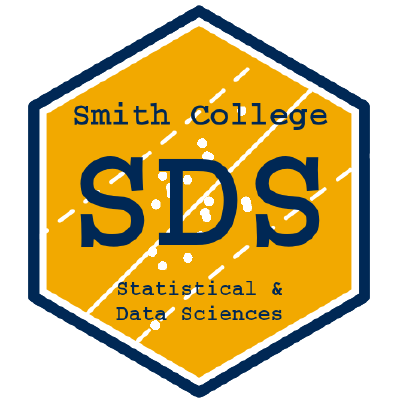 CS courses: Data structures, ...
Intro prog
Ex: Communicating w/ Data, Data journalism
Intro DS
Lin alg
NOT in SDS, MATH, or CS
Flowchart
available at:
smith.edu/sds
Projects, projects, projects!
Data science major at Juniata
https://www.juniata.edu/registrar/poes/data-science.php
ASA Curriculum Guidelines and CSUMB MLOs
ASA Curriculum Guidelines and CSUMB MLOs
ASA Curriculum Guidelines and CSUMB MLOs